Verksamhetsstöd - SCI
KTH Medarbetarpuls, 29 augusti 2023
2023-09-12
1
Verksamhetsstöd - SCI
Översiktsrapport
Inkluderar alla medarbetare inom Verksamhetsstöd - SCI
2023-08-29
76 aktiva medarbetare
Undersökningsdatum
82 % (62 av 76)
Svarsfrekvens
2023-09-12
2
Organisationsschema
1077*
Kerstin Jacobsson
kerjac@kth.se
VS - Verksamhetsstöd
76*
Helene Rune
Anette Rudholm
Anna-Karin Ljung
Ann-Charlotte Fransson
Cecilia Ek
Elena Käär
Elisabeth Johansson
Henny Sjödin
Jonna Holmlund Åsman
Kristina Brorsson
Kristina Chalmain
helene@kth.se
anette01@kth.se
akljung@kth.se
acfran@kth.se
cwcilia@kth.se
kaar@kth.se
elisjoha@kth.se
hennysj@kth.se
jonnahol@kth.se
kbror@kth.se
chalmain@kth.se
Verksamhetsstöd - SCI
13*
7*
19*
13*
1*
2*
Erica Bergman
Erik Edstam
Hannasara Karlsson
Jennie Erwing
Simon Lundin
Sofia Knutz
Madeleine Sidoli
Marie Jeverin
Marta Marko Tisch
Seija Liedes
Valeria Lingran
erica6@kth.se
edstam@kth.se
hska@kth.se
erwing@kth.se
silundi@kth.se
knutz@kth.se
msidoli@kth.se
jeverin@kth.se
martamt@kth.se
seijali@kth.se
lingran@kth.se
Ann Heijkenskjöld
Ann-Britt Öhman
Charlott Lundqvist
Diana Maxwell
Eva Lundmark Berg
Heide Hornk
Jesper Skult
Kristina Hallengren Nilsson
Malin Mörk
Maria Runquist
Marie Norrmarker
Sebastian Wikström
Viktoria Valkovich
Ann-Christine Eriksson
Hugo Svanborg
Kristoffer Spetz
Lars Johansson
Marcus Ottosson
Mats Sundberg
Ove Helin
Afzal Shohreh Vafaeineshat
Carin Åström Borinder
Cecilia Kilman Kronvall
Elin Wiljergård Plith
Helena Nyberg
Jessica Järfvas-Kronqvist
Joakim Strid
Linda Karlsson
Magnus Adermark
Maria Forssell
Molea Jung
Mona Thelin
Muammer Simsek
My Delby
Samira Sadri
Sofia Harrison Edgren
Susanne Lilliehöök
Veronika Wallinder
Zebine Bojler
Ann-Sofie Westberg
Carina Ankarloo
Isabelle Gustavsson
Liza Sjöstedt
Lucy Zhou
Sajidh Persson
Sandra Stenman
Sara Järvemo
Sefora Deb
Sofia Vigren
Ulrika Hoel
Volha Danetskaya
Åsa Hansson
Tommy Kosic
Daniel Sellgren
Lisa Källström
2023-09-12
* Total organisationsstorlek (antal aktiva medarbetare)
3
Sammanfattning
* Jämfört med föregående mättillfälle
** Jämfört med VS - Verksamhetsstöd
Pulsindex
Drivare
Resultat
Förändring*
Benchmark**
Svarsfördelning
Autonomi
62
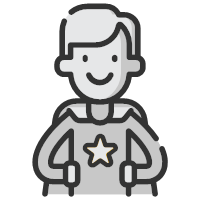 -1
+2
Balans - Arbetsbelastning
62
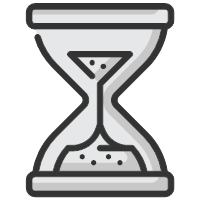 -4
+8
Förändring*
±0
Tydlighet - Ansvarsområden
74
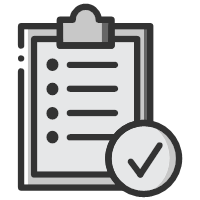 +3
+8
Effektivitet
68
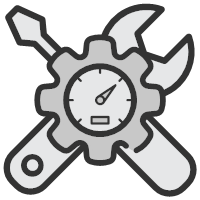 -3
+6
69
Entusiasm
73
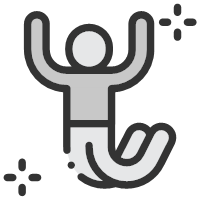 +1
-1
Inkludering
81
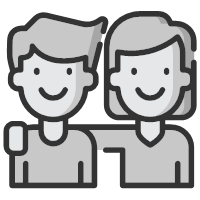 +4
+6
Uppskattning
73
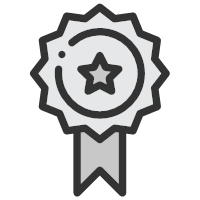 +3
+9
Balans - Arbete / fritid
75
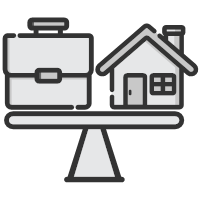 ±0
+8
+5
Utveckling
55
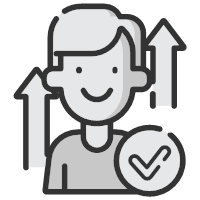 -2
-1
Benchmark**
Tydlighet - Prioriteringar
72
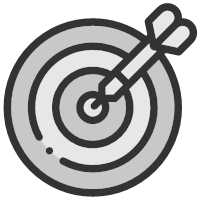 +2
+8
[Fokus] Fysisk arbetsmiljö 1
66
-
-8
[Fokus] Fysisk arbetsmiljö 2
46
-
±0
[Fokus] Fysisk arbetsmiljö 3
61
-
+2
[Fokus] Fysisk arbetsmiljö 4
77
-
+2
[Fokus] Fysisk arbetsmiljö 5
76
-
+2
[Fokus] Fysisk arbetsmiljö 6
67
-
-1
[Fokus] Fysisk arbetsmiljö 7
71
-
-7
[Fokus] Fysisk arbetsmiljö 8
33
-
-12
[Fokus] Fysisk arbetsmiljö 10
76
-
+6
[Fokus] Fysisk arbetsmiljö 11
62
-
-3
[Fokus] Fysisk arbetsmiljö 9
68
-
+2
2023-09-12
4
Svarsfrekvens
:
82 % (62 av 76)
Pulsindex: 69
Tidslinje över Pulsindex
Svarsfrekvens
Verksamhetsstöd - SCI
VS - Verksamhetsstöd
Verksamhetsstöd - SCI
VS - Verksamhetsstöd
2023-09-12
5
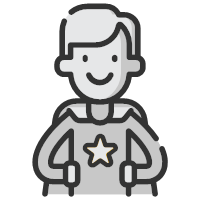 Autonomi: 62 / 100
'Jag har mandat att fatta de beslut som är nödvändiga i min roll'
Svarsfördelning
Tidslinje för resultat
Verksamhetsstöd - SCI
VS - Verksamhetsstöd
2023-09-12
6
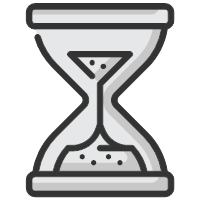 Balans - Arbetsbelastning: 62 / 100
'Min nuvarande arbetsbelastning är lagom'
Svarsfördelning
Tidslinje för resultat
Verksamhetsstöd - SCI
VS - Verksamhetsstöd
2023-09-12
7
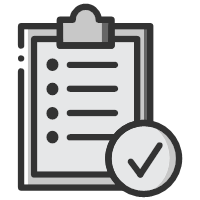 Tydlighet - Ansvarsområden: 74 / 100
'Mina arbetsuppgifter och ansvarsområden är tydliga för mig'
Svarsfördelning
Tidslinje för resultat
Verksamhetsstöd - SCI
VS - Verksamhetsstöd
2023-09-12
8
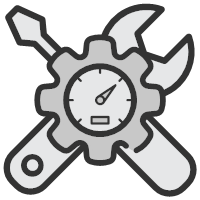 Effektivitet: 68 / 100
'Jag har de förutsättningar som behövs för att kunna göra ett bra jobb'
Svarsfördelning
Tidslinje för resultat
Verksamhetsstöd - SCI
VS - Verksamhetsstöd
2023-09-12
9
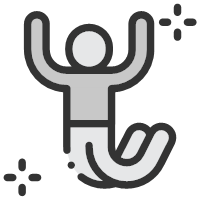 Entusiasm: 73 / 100
'Vi har ett positivt arbetsklimat på vår arbetsplats'
Svarsfördelning
Tidslinje för resultat
Verksamhetsstöd - SCI
VS - Verksamhetsstöd
2023-09-12
10
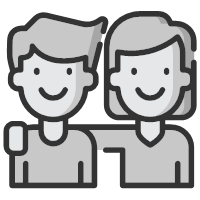 Inkludering: 81 / 100
'Jag känner gemenskap på arbetsplatsen'
Svarsfördelning
Tidslinje för resultat
Verksamhetsstöd - SCI
VS - Verksamhetsstöd
2023-09-12
11
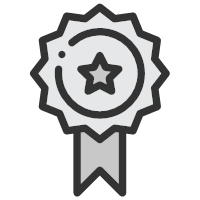 Uppskattning: 73 / 100
'Jag känner mig uppskattad och uppmärksammad för mitt bidrag till organisationen'
Svarsfördelning
Tidslinje för resultat
Verksamhetsstöd - SCI
VS - Verksamhetsstöd
2023-09-12
12
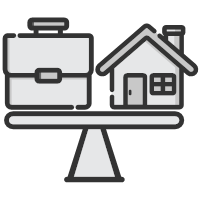 Balans - Arbete / fritid: 75 / 100
'Jag har en bra balans mellan arbete och fritid'
Svarsfördelning
Tidslinje för resultat
Verksamhetsstöd - SCI
VS - Verksamhetsstöd
2023-09-12
13
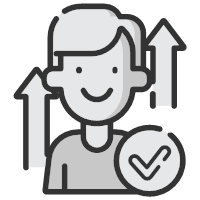 Utveckling: 55 / 100
'Jag har möjlighet att utvecklas i mitt arbete'
Svarsfördelning
Tidslinje för resultat
Verksamhetsstöd - SCI
VS - Verksamhetsstöd
2023-09-12
14
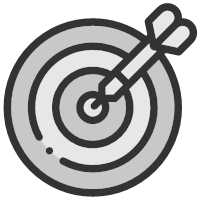 Tydlighet - Prioriteringar: 72 / 100
'Min närmsta chef är tydlig med prioriteringar och förväntningar'
Svarsfördelning
Tidslinje för resultat
Verksamhetsstöd - SCI
VS - Verksamhetsstöd
2023-09-12
15
[Fokus] Fysisk arbetsmiljö 1: 66 / 100
'Vi agerar i enlighet med våra säkerhetskrav och säkerhetsföreskrifter '
Svarsfördelning
Tidslinje för resultat
Verksamhetsstöd - SCI
VS - Verksamhetsstöd
2023-09-12
16
[Fokus] Fysisk arbetsmiljö 2: 46 / 100
'Ventilationen och inneklimatet (temperatur och drag) på min arbetsplats är god'
Svarsfördelning
Tidslinje för resultat
Verksamhetsstöd - SCI
VS - Verksamhetsstöd
2023-09-12
17
[Fokus] Fysisk arbetsmiljö 3: 61 / 100
'Arbetsmiljön i lokaler som till exempel mötesrum och lärosalar är god'
Svarsfördelning
Tidslinje för resultat
Verksamhetsstöd - SCI
VS - Verksamhetsstöd
2023-09-12
18
[Fokus] Fysisk arbetsmiljö 4: 77 / 100
'Jag har tillgång till de arbetsverktyg-/redskap jag behöver'
Svarsfördelning
Tidslinje för resultat
Verksamhetsstöd - SCI
VS - Verksamhetsstöd
2023-09-12
19
[Fokus] Fysisk arbetsmiljö 5: 76 / 100
'Den ergonomiska arbetsmiljön vid min kontorsarbetsplats är god'
Svarsfördelning
Tidslinje för resultat
Verksamhetsstöd - SCI
VS - Verksamhetsstöd
2023-09-12
20
[Fokus] Fysisk arbetsmiljö 6: 67 / 100
'Jag har kunskap om de risker som finns i min arbetsmiljö'
Svarsfördelning
Tidslinje för resultat
Verksamhetsstöd - SCI
VS - Verksamhetsstöd
2023-09-12
21
[Fokus] Fysisk arbetsmiljö 7: 71 / 100
'Jag upplever att brandskyddet i de lokaler jag arbetar är bra (ex. utrymningsvägar, larm, brandsläckare)'
Svarsfördelning
Tidslinje för resultat
Verksamhetsstöd - SCI
VS - Verksamhetsstöd
2023-09-12
22
[Fokus] Fysisk arbetsmiljö 8: 33 / 100
'Det har genomförts utrymningsövning på min arbetsplats under de senaste 12 månaderna '
Svarsfördelning
Tidslinje för resultat
Verksamhetsstöd - SCI
VS - Verksamhetsstöd
2023-09-12
23
[Fokus] Fysisk arbetsmiljö 10: 76 / 100
'Min arbetsplats är tillfredsställande med hänvisning till belysning eller störande ljus'
Svarsfördelning
Tidslinje för resultat
Verksamhetsstöd - SCI
VS - Verksamhetsstöd
2023-09-12
24
[Fokus] Fysisk arbetsmiljö 11: 62 / 100
'Jag använder min friskvårdstimme för fysisk träning'
Svarsfördelning
Tidslinje för resultat
Verksamhetsstöd - SCI
VS - Verksamhetsstöd
2023-09-12
25
[Fokus] Fysisk arbetsmiljö 9: 68 / 100
'Min arbetsplats är tillfredsställande med hänvisning till buller eller störande ljud'
Svarsfördelning
Tidslinje för resultat
Verksamhetsstöd - SCI
VS - Verksamhetsstöd
2023-09-12
26
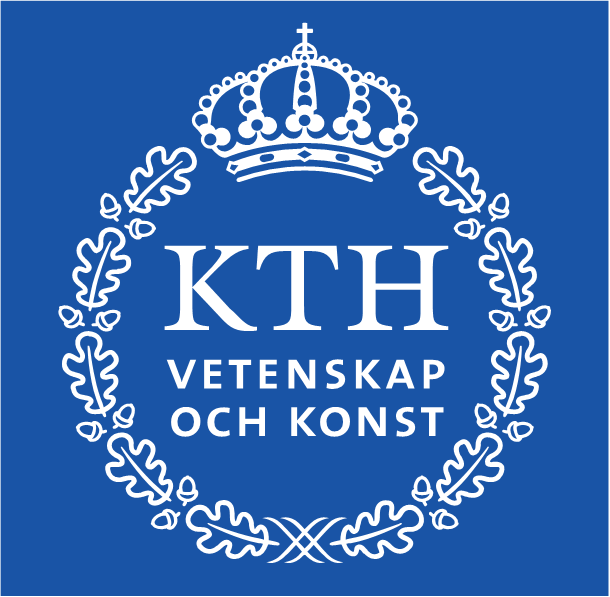